Teaching American History Project
Saturday Seminar
February 8, 2014
Art & Argument
Art sources can provide a great visual entrée to writing and substantiating claims.

Appeals to visual learners

Forces students to think as writers without the intimidation of complex text 

Great way to practice as using art can take less time than reading a traditional text
Zoom-In
One approach to helping students to focus in on certain areas of a visual source to find evidence

Great to use for a “great reveal” or for a visual with lots of detail


We will provide you with directions.
What claim can you substantiate with at least three pieces of evidence from the text? Use reasoning to explain how the evidence supports the claim.
Step 1: Make a list of all evidence.
Step 2: Write a claim based upon that evidence (at least three pieces of evidence used together).
Step 3: Use reasoning to make sure that your evidence clearly supports the claim.
American Progress John Gast, 1872
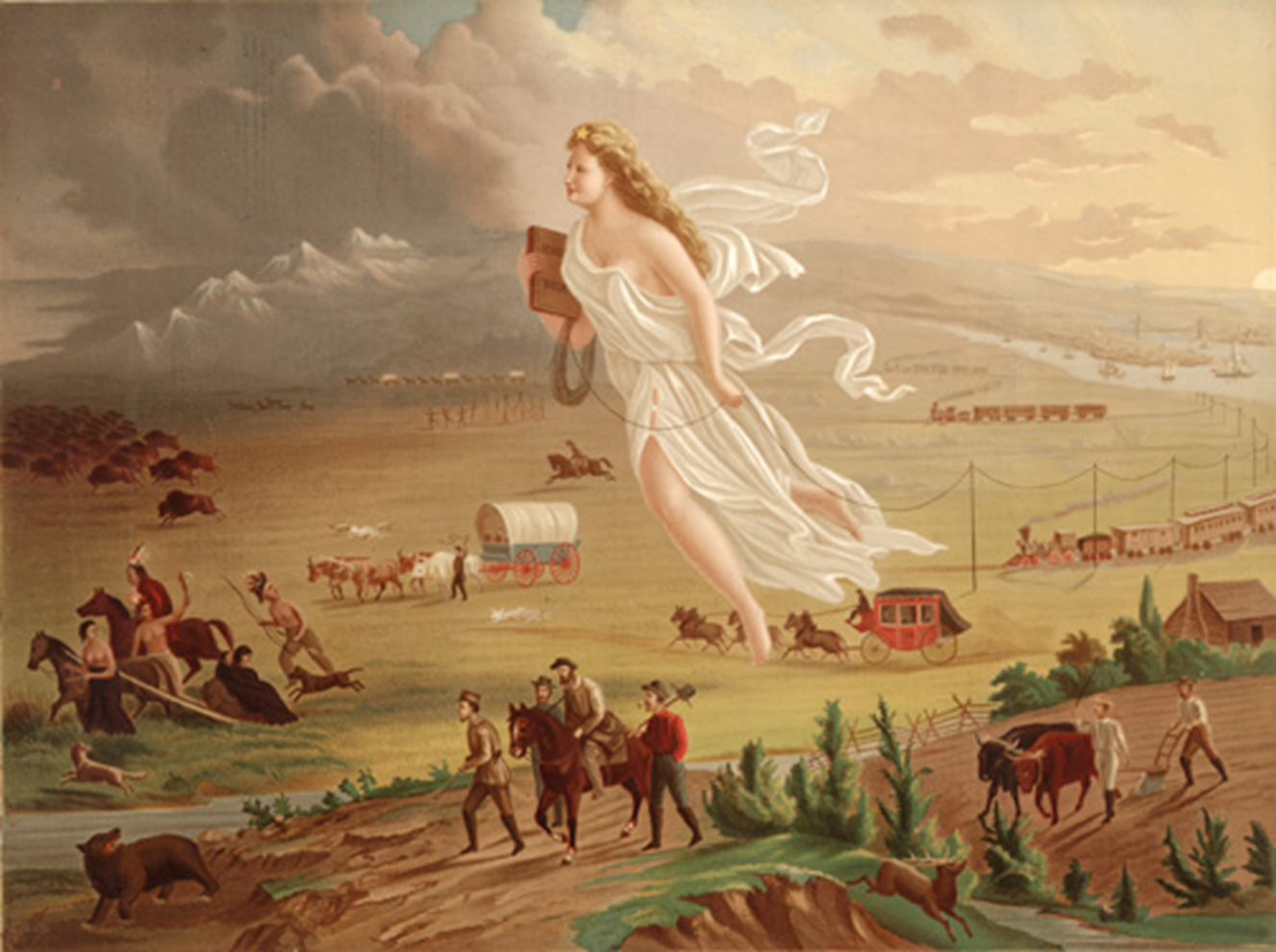 An Example: Evidence
ce
“What I see”
Native Americans are dressed in traditional clothing, animal skins
NA travelling by horse and on foot with some belongings.
They are moving away from the woman and all that follows her.
Buffalo, bears, deer and other wildlife are also moving away from the woman.  There is no wildlife behind her.
An Example: Constructing a Claim
As settlers move west, Native Americans and wild animals are being forced from their homes.  They are fearful of her and what follows.  
(8,9,10,11)
An Example:
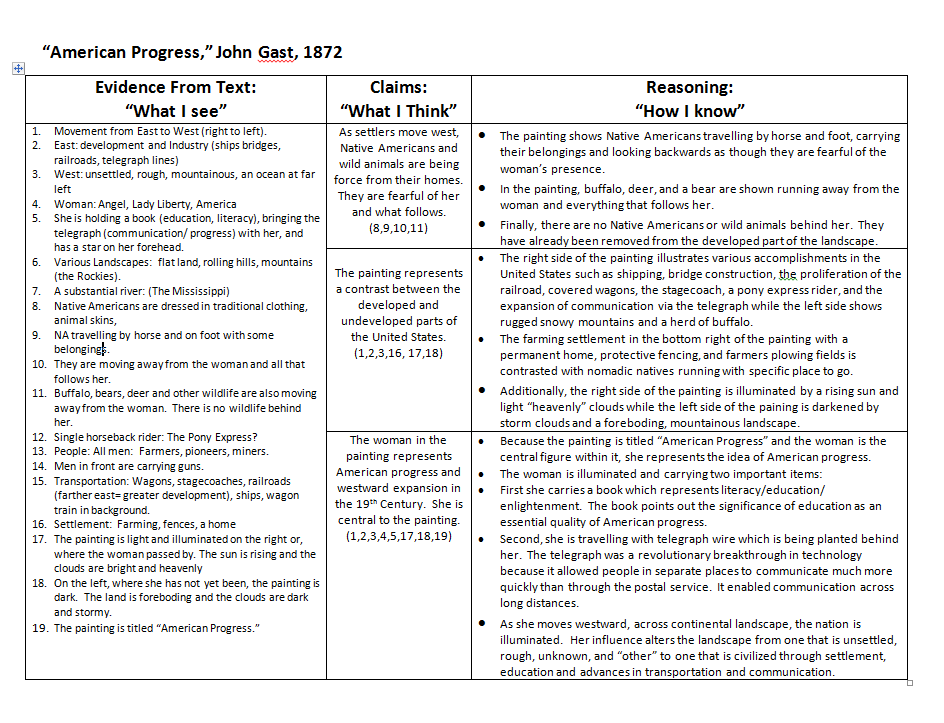 The County Election, 1852George Caleb Bingham   (picturingamerica.neh.gov)
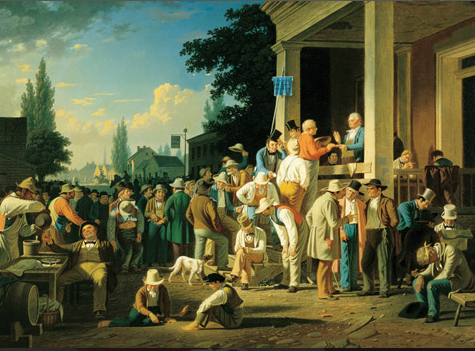 Looking BackwardJoseph Keppler, 1893 (picturehistory.com)
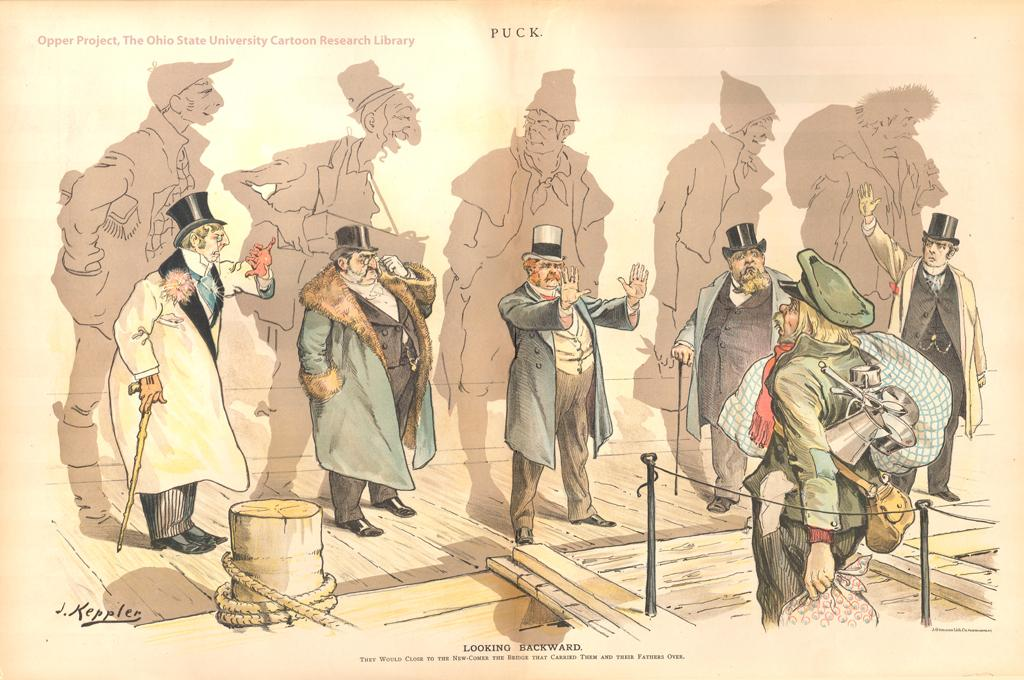 “You Peaceniks Burn Me Up!”sharepdfoneline.com
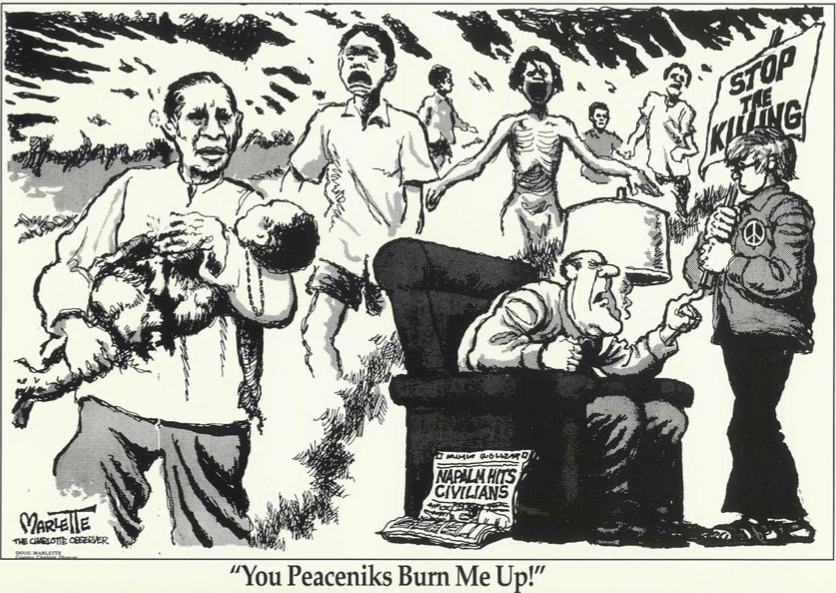 Well, I hardly know which to take first! 1898  (loc.gov)
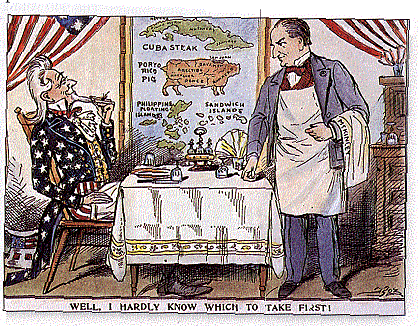 Blood MoneyMichael d’Antuono April 17,2013artandresponse.com
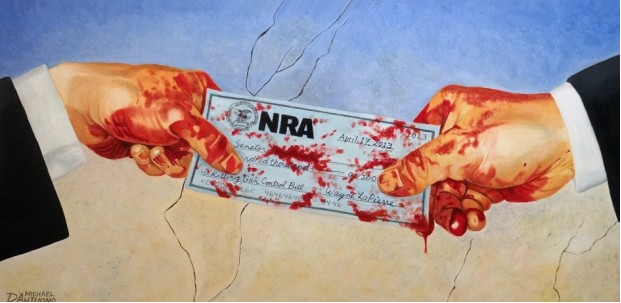 Nazi Propaganda Poster (infothread.org)
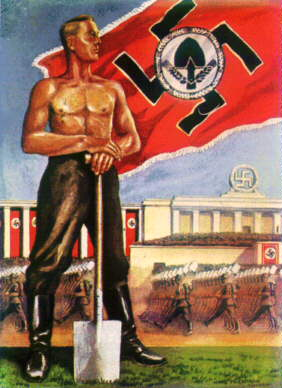 Share and Reflect
Share a your Evidence, the Claim you arrived at and your sentence using reasoning.
What do you like about this method?
What makes it challenging?
How will you use this in your classroom?